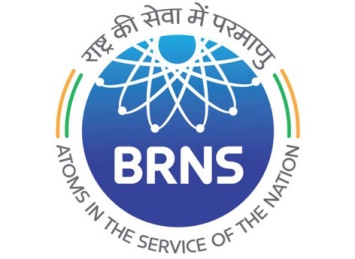 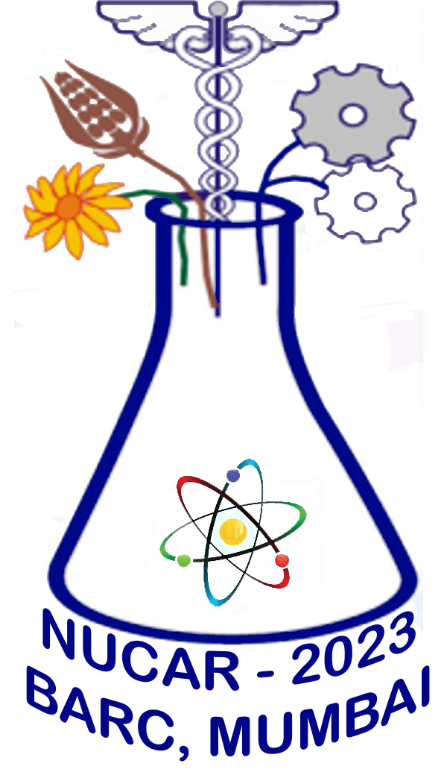 Write your abstract title here with font size 60-66 (optimize as per your need) in Cambria font
Institute Logo
First Author1,2, S. Authors1,…(Cambria 48 size)………. and C.A. Name1
1Name of Institute, Place 
2Name of Institute, Place
NUCAR 2023
E-92
Please write Your Poster No. here and then delete this comment in printing version
TEXT, FIG., etc
Contacts: 98XXXXX52X (M); 98XXXXX52X (M);   asdf@gmail.com; zxcv@gmail.com